전통적 인품론 
(傳統的 人品論)
전
통적 인품론
인품(人品)이란 무엇인가?
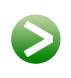 인품(人品) 은 그 사람의 모양새
모양새가 좋으면 고상한 인품, 아주 좋으면 지고한 인품이라 할 수 있음 
어떤 인품이 좋은 인품인가?
전
통적 인품론
어떤 인품이 좋은 인품인가?
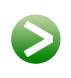 신언서판(身言書判)
중국 당나라 때 관리를 등용하는 시험에서 인물평가의 기준으로 삼았던 네 가지 기준
신(身)
외모, 풍채가 좋음
언(言)
언변이 좋음
말로써 자신의 뜻과 감정을 효과적으로 표현할 수 있음
서(書)
글씨와 문장이 좋음
글씨체가 유려하고 글로써 자신의 뜻과 감정을 잘 표현함
판(判)
판단력이 좋음
전
통적 인품론
어떤 인품이 좋은 인품인가?
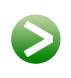 삶과 인품
신언서판(身言書判)과 같이 어느 시대이든 그 시대에 상응하는 인품의 잣대가 있음
이왕 모양새를 가지고 살 것이면 좋은 모습을 갖추고 살아야 함
전
통적 인품론
고상하고 지고한 인품 만들기
1. 고상한 인품이 되고자 하는 동기
간절하게 고상한 인품이 되고자 하는 마음을 일으켜야 함 
외모 뿐 아니라 마음 씀씀이를 제대로 가지는 것이 중요
‘겉모습과 속모습 모두를 잘 관리해서 아름다운 모습을 가지리라’라는 간절한 마음을 가질 것
전
통적 인품론
고상하고 지고한 인품 만들기
2. 되고자 하는 인품 모형 그리기
자신이 되고자 하는 인품모형을 그릴 수 있어야 그러한 방향으로 발전할 수 있음
해탈
(解脫)
자비
(慈悲)
자재
(自在)
마음이 우주의 차원까지 온전히 열려서 행복한 것
세상을 끌어안는 사랑
: 모든 존재들의 행복, 해탈을 도움
역할을 잘 하는 것
: 역할을 할 자리에서 게으르지 않은 것
전
통적 인품론
고상하고 지고한 인품 만들기
3. 인품 모델에 다가가는 노력하기
해탈
(解脫)
마음공부를 한다.
무아(無我)*, 돈망(頓忘)* 등과 같은 마음 공부를 통해 해탈의 인품을 갖도록 함
무아(無我) : ‘나’라고 하는 자아의식을 넘어선 자아관
돈망(頓忘) : 걸림 없이 그냥 깨어있는 의식 상태
전
통적 인품론
고상하고 지고한 인품 만들기
3. 인품 모델에 다가가는 노력하기
자비
(慈悲)
우리 모두의 행복을 위해 명상을 한다.
대원관, 자비관* 등의 명상을 통해 우리 모두의 행복을 간절히  기원함으로써 자비 인품을 갖춤
* 대원관(大願觀), 자비관(慈悲觀) : ‘우리모두의 행복을 위해 나의 온 몸과 마음을 바치리라’ 하는 큰 희망을 마음에 품는 것
전
통적 인품론
고상하고 지고한 인품 만들기
3. 인품 모델에 다가가는 노력하기
자재
(自在)
몸과 마음을 단련한다.
내가 해야 할 일을 민첩하게 잘 해내는 자재 인품을 갖춤 
그러기 위해서는 체력을 단련하고 신념을 단련해야 함